Chinese Remainder Theorem
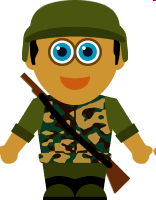 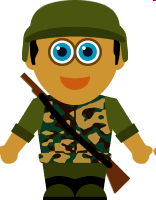 Picture from 
http://img5.epochtimes.com/i6/801180520191974.jpg
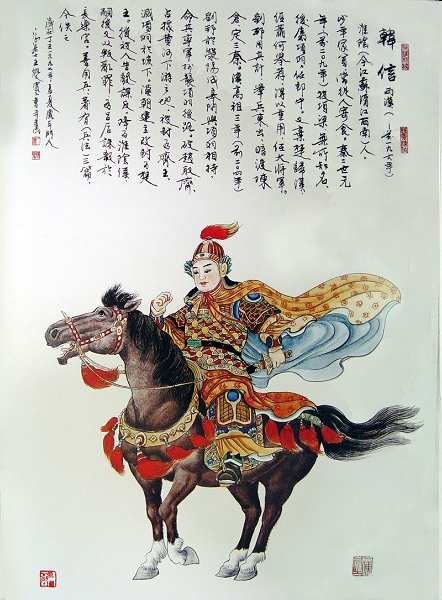 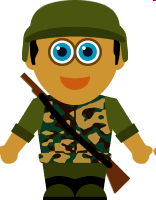 ………………………

………………………

………………………
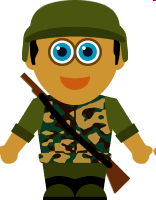 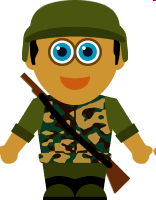 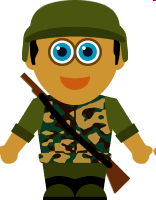 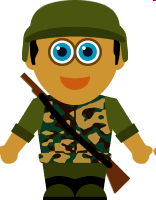 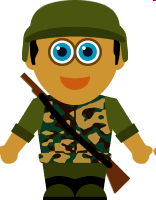 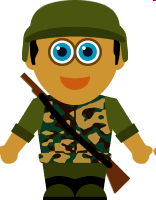 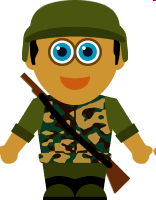 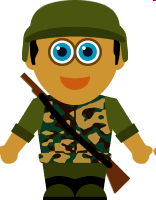 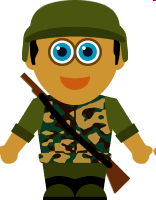 ………………………

………………………

………………………
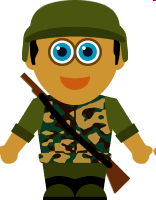 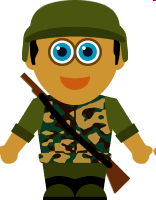 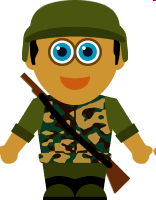 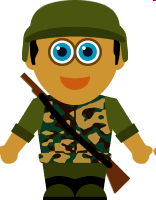 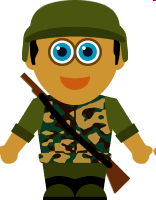 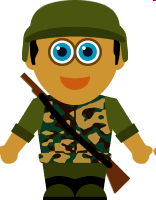 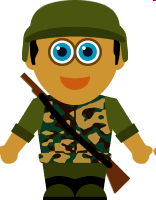 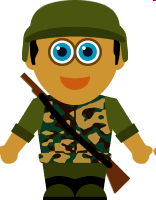 Dec 29
This Lecture
In this lecture we will study the Chinese remainder theorem,

which is a method to solve equations about remainders.
One equation

 Ancient application

 Two equations and three equations

 Chinese Remainder theorem
Case Study
How to solve the following equation?
ax  b (mod n)
For example, consider the equation
2x  3 (mod 7)
Suppose there is a solution x to the equation,
then there is a solution x in the range from 0 to 6,
because we can replace x by x mod 7.
Then we can see that x=5 is a solution.
Also, 5+7, 5+2·7, 5+3·7, …, 5-7, 5-2·7…, are solutions.
Therefore the solutions are of the form 5+7k for some integer k.
One Equation
How to solve the following equation?
ax  b (mod n)
2x  3 (mod 7)

5x  6 (mod 9)
4x  -1 (mod 5)

4x  2 (mod 6)

10x  2 (mod 7)

3x  1 (mod 6)
x = 5 + 7k for any integer k

x = 3 + 9k for any integer k

x = 1 + 5k for any integer k

x = 2 + 3k for any integer k

x = 3 + 7k for any integer k

no solutions
One Equation: Relatively Prime
ax  b (mod n)
Case 1: a and n are relatively prime
Without loss of generality, we can assume that 0 < a < n.
Because we can replace a by a mod n without changing the equation.
e.g. 103x  6 (mod 9) is equivalent to 4x  6 (mod 9).

Since a and n are relatively prime, there exists a multiplicative inverse a’ for a.
Hence we can multiply a’ on both sides of the equation to obtain
x  a’b (mod n)
Therefore, a solution always exists when a and n are relatively prime.
One Equation: Common Factor
ax  b (mod n)
Case 2: a and n have a common factor c>=2.
Case 2a: c divides b.
ax  b (mod n)

 ax = b + nk for some integer k

 a1cx = b1c + n1ck

 a1x = b1 + n1k

 a1x  b1 (mod n1)
we assume c|a and c|n and also c|b.
In Case (2a) we can simplify the equation, and solve the new equation instead.
One Equation: Common Factor
ax  b (mod n)
Case 2: a and n have a common factor c>=2.
Case 2b: c does not divides b.
ax  b (mod n)

 ax = b + nk for some integer k

 a1cx = b + n1ck

 a1x = b/c + n1k

This is a contradiction, since a1x and n1k are integers,
but b/c is not an integer since c does not divide b.
Therefore, in Case 2b, there is no solution.
One Equation
ax  b (mod n)
Theorem.  Let a, b, n be given integers.  
The above equation has a solution if and only if gcd(a,n) | b.
Furthermore, if the condition gcd(a,n) | b is satisfied,
then the solutions are of the form y mod (n/gcd(a,n)) for some integer y.
Proof.  	First, divide b by gcd(a,n).
	If not divisible, then there is no solution by Case (2b).
	If divisible, then we simplify the solution as in Case (2a).
	Then we proceed as in Case (1) to compute the solution.
One Equation: Exercise
87x  3 (mod 15)
Replace 87 by 87 mod 15
12x  3 (mod 15)
Divide both sides by gcd(12,15) = 3
4x  1 (mod 5)
Compute the multiplicative inverse of 4 modulo 5
x  4 + 5k
114x  5 (mod 22)
Replace 114 by 114 mod 22
4x  5 (mod 22)
Divide both sides by gcd(4,22) = 2
no solutions
Because 2 does not divide 5.
Important: to be familiar with the extended Euclidean algorithm
	     to compute gcd and to compute multiplicative inverse.
Computing Multiplicative Inverse
Example: n = 123, k=37
123 = 3·37 + 12    	so 12 = n - 3k 
37 = 3·12 + 1        	so 1 = 37 – 3·12
                                               = k – 3(n-3k) = 10k - 3n
12 = 12·1 + 0         	done, gcd=1
So 1 = 10k-3n.   

Then we know that 10 is the multiplicative inverse of 37 under modulo 123.
This Lecture
One equation

 Ancient application

 Two equations and three equations

 Chinese Remainder theorem
Ancient Application of Number Theory
Starting from 1500 soldiers, after a war, about 400-500 soldiers died.
Now we want to know how many soldiers are left.
Form groups of 3 soldiers
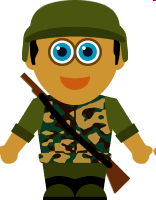 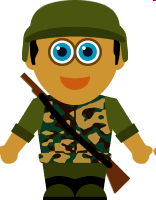 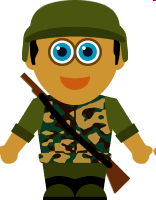 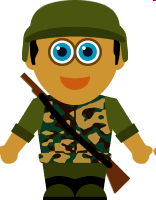 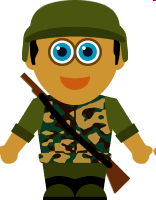 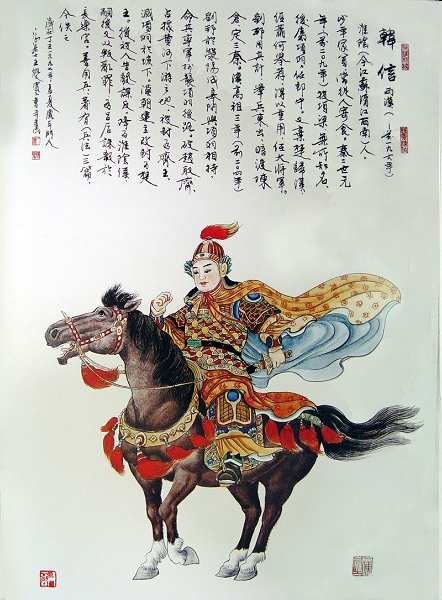 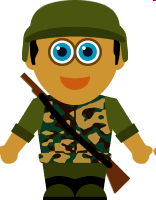 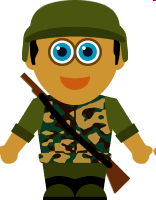 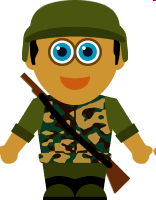 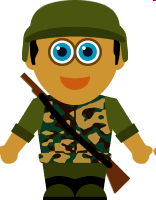 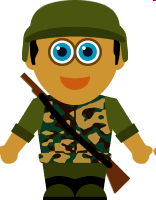 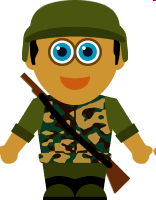 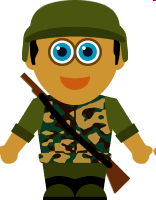 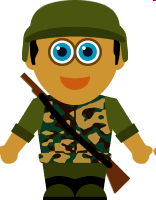 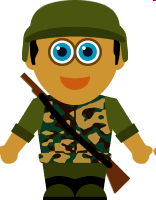 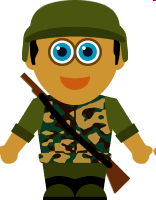 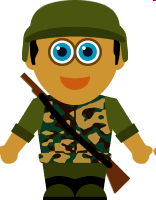 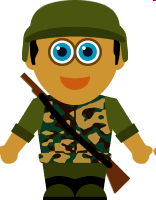 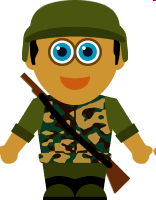 韓信
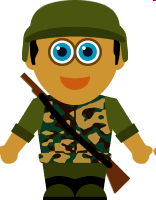 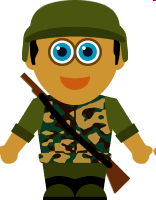 Ancient Application of Number Theory
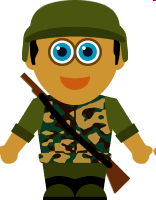 ………………………

………………………

………………………
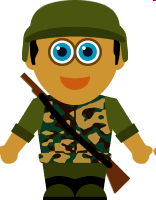 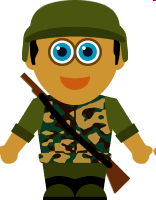 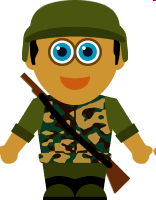 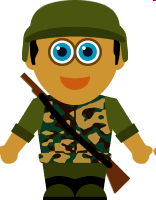 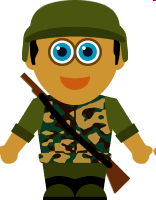 Form groups of 5 soldiers
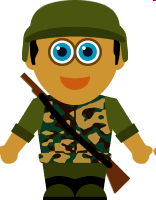 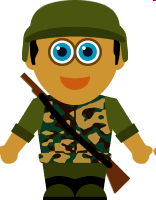 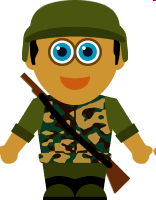 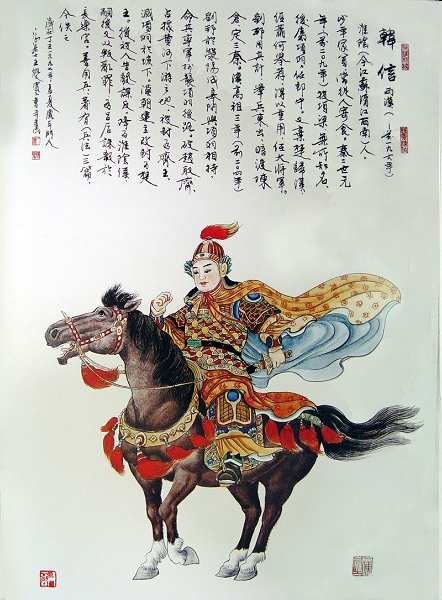 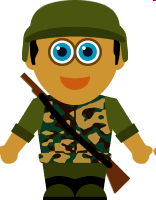 ………………………

………………………

………………………
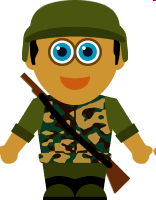 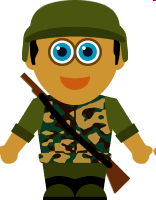 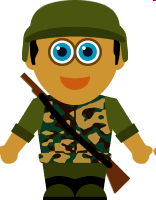 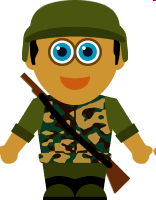 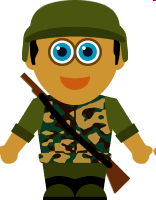 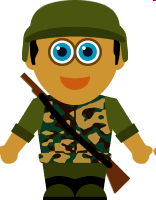 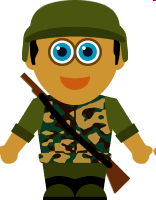 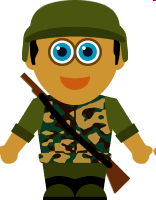 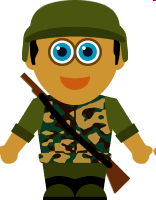 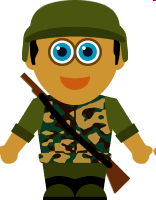 There are 2 soliders left.
Ancient Application of Number Theory
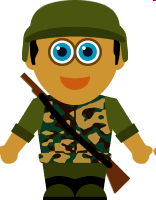 ………………………

………………………

………………………

………………………

………………………
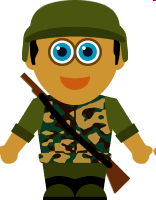 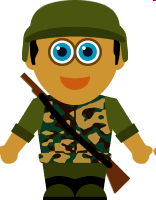 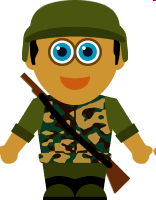 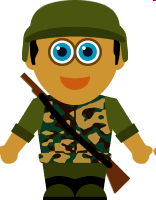 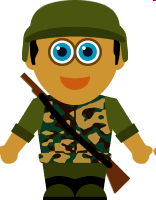 Form groups of 7 soldiers
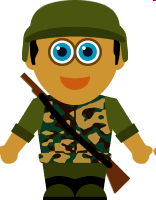 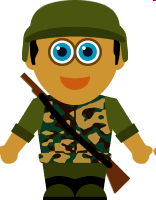 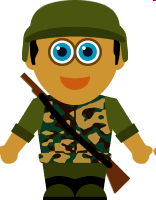 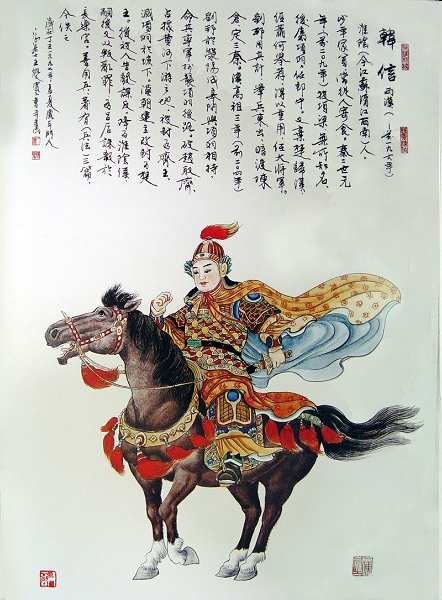 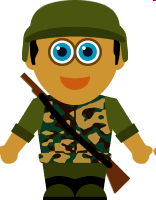 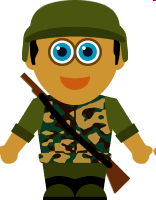 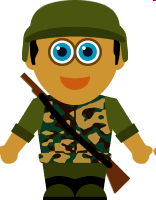 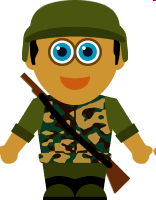 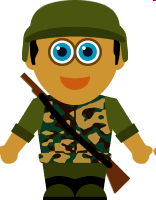 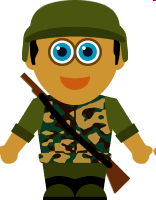 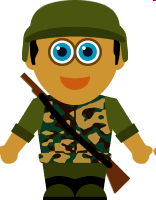 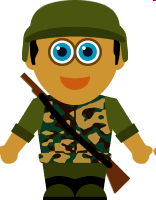 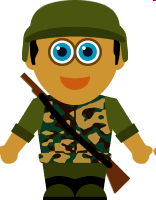 There are 3 soliders left.
Ancient Application of Number Theory
………………………

………………………

………………………

………………………

………………………

………………………

………………………
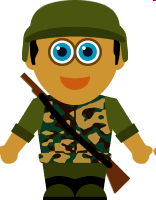 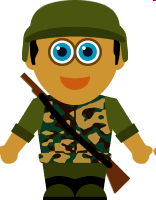 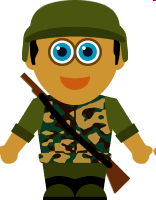 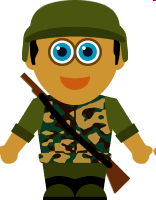 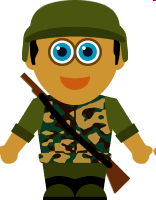 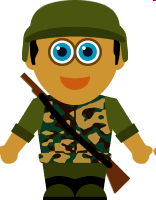 We have 1073 soliders.
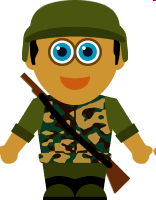 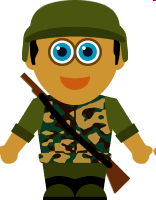 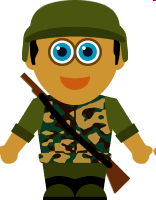 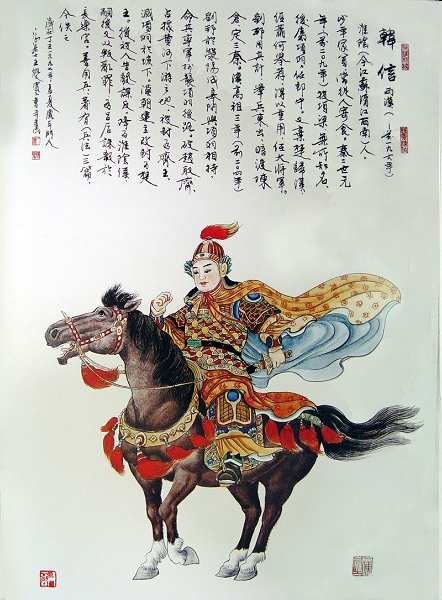 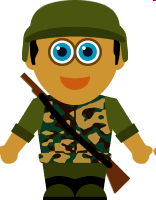 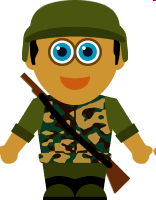 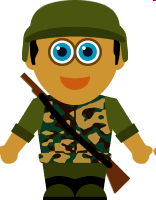 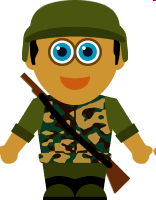 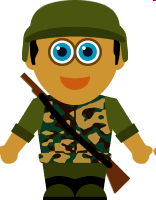 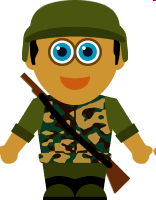 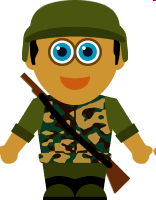 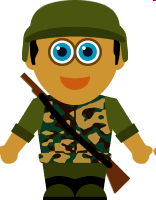 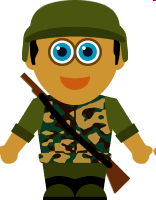 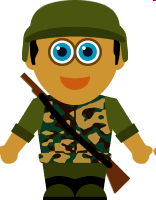 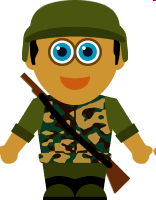 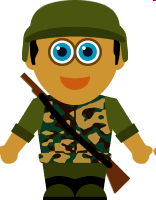 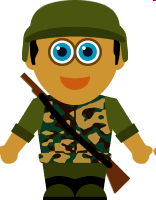 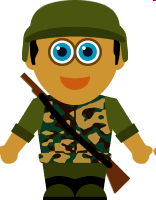 There are 2 soliders left.
How could he figure it out?!
The Mathematical Question
x  2 (mod 3)
x  3 (mod 5)
x  2 (mod 7)
+
x = 1073
1000 <= x <= 1100
How to solve this system of modular equations?
This Lecture
One equation

 Ancient application

 Two equations and three equations

 Chinese Remainder theorem
Two Equations
Find a solution to satisfy both equations simultaneously.
c1 x  d1 (mod m1) 
c2 x  d2 (mod m2)
First we can solve each equation to reduce to the following form.
(Of course, if one equation has no solution, then there is no solution.)
x  a1 (mod n1)
x  a2 (mod n2)
There may be no solutions simultaneously satisfying both equations.

For example, consider  x  1 (mod 3),    x  2 (mod 3).

		         x  1 (mod 6),    x  2 (mod 4).
Two Equations
Case 1: n1 and n2 are relatively prime.
x  2 (mod 3)
x  4 (mod 7)
x = 2+3u and x = 4+7v for some integers u and v.
2+3u = 4+7v    =>   3u = 2+7v
                      =>   3u  2 (mod 7)
5 is the multiplicative inverse for 3 under modulo 7
Multiply 5 on both sides gives:
		  5·3u  5·2 (mod 7)
	         =>    u  3 (mod 7)  =>    u = 3 + 7w
Therefore, x = 2+3u = 2+3(3+7w) = 11+21w
So any x  11 (mod 21) is the solution.
Where did we use the assumption that n1 and n2 are relatively prime?
Two Equations
Assume n1 and n2 are relatively prime.
x  2 (mod 3)
x  4 (mod 7)
The original idea is to construct such an x directly.
Let x = 3·a + 7·b
Note that when x is divided by 3, the remainder is decided by the second term.
And when x is divided by 7, the remainder is decided by the first term.
More precisely, x mod 7 = (3·a + 7·b) mod 7 = 3a mod 7
Similarly, x mod 3 = (3·a + 7·b) mod 3 = 7b mod 3
Therefore, to satisfy the equations, we just need to find
	a such that 3a mod 7 = 4 and b such that 7b mod 3 = 2.
Two Equations
Assume n1 and n2 are relatively prime.
x  2 (mod 3)
x  4 (mod 7)
The original idea is to construct such an x directly.
Let x = 3·a + 7·b
Therefore, to satisfy the equations, we just need to find
a such that 3a mod 7 = 4 and b such that 7b mod 3 = 2.
Since 3 and 7 are relatively prime, both the equations can be solved.
The first equation is 3a  4 (mod 7), and the answer is a=6.
Similarly, the second equation is 7b  2 (mod 3), and the answer is b=2.

So one answer is x = 3a+7b = 3(6)+7(2) = 32.
Two Equations
Assume n1 and n2 are relatively prime.
x  2 (mod 3)
x  4 (mod 7)
The original idea is to construct such an x directly.
Let x = 3·a + 7·b
So one answer is x = 3a+7b = 3(6)+7(2) = 32.
Are there other solutions?
Note that 32 + 3·7·k is also a solution to satisfy both equations.
Are there other solutions?
The only solutions are of the form 32 + 21k for some integer k.
Three Equations
x  2 (mod 3)
x  3 (mod 5)
x  2 (mod 7)
Let x = 5·7·a + 3·7·b  + 3·5·c
So the first (second, third) term is responsible for the first (second, third) equation.
More precisely, x mod 3 = (5·7·a + 3·7·b  + 3·5·c) mod 3 = 5·7·a mod 3 
	          x mod 5 = (5·7·a + 3·7·b  + 3·5·c) mod 5 = 3·7·b mod 5 
	          x mod 7 = (5·7·a + 3·7·b  + 3·5·c) mod 7 = 3·5·c mod 7
Therefore, to satisfy the equations, we want to find a,b,c to satisfy the following:

		x mod 3 = 35a mod 3 = 2
		x mod 5 = 21b mod 5 = 3
		x mod 7 = 15c mod 7 = 2
Three Equations
x  2 (mod 3)
x  3 (mod 5)
x  2 (mod 7)
Let x = 5·7·a + 3·7·b  + 3·5·c
So the first (second, third) term is responsible for the first (second, third) equation. 
Now we just need to solve the following three equations separately.
		35a  2 (mod 3), 	21b  3 (mod 5), 	15c  2 (mod 7).
This is equal to 	
		2a  2 (mod 3),	b  3 (mod 5),	c  2 (mod 7)
Therefore, we can set a = 1, b = 3, c = 2.
Then x = 35a+21b+15c = 35(1)+21(3)+15(2) = 128.
Note that 128+3·5·7·k = 128+105k is also a solution.
Since 韓信 knows that 1000 <= x <= 1100, he concludes that x = 1073.
Wait, but how does he know that there is no other solution?
This Lecture
One equation

 Ancient application

 Two equations and three equations

 Chinese Remainder theorem
Chinese Remainder Theorem
Theorem: If n1,n2,…,nk are relatively prime and
 	   a1,a2,…,ak are integers, then
x  a1 (mod n1)
x  a2 (mod n2)

x  ak (mod nk)
have a simultaneous solution x that is unique
modulo n, where n = n1n2…nk.
We will give a proof when k=3, but it can be extended easily to any k.
Proof of Chinese Remainder Theorem
Let
N1 = n2 n3
N2 = n1 n3
N3 = n1 n2
Since Ni and ni are relatively prime, this implies that there exist x1 x2 x3
N1x1  1 (mod n1)
N2x2  1 (mod n2)
N3x3  1 (mod n3)
a1N1x1  a1 (mod n1),
a2N2x2  a2 (mod n2),
a3N3x3  a3 (mod n3)
So,
Let x = a1N1x1 + a2N2x2 + a3N3x3
Since n1|N2 and n1|N3,
x  a1 N1x1 (mod n1)
Since N1x1  1 (mod n1),
x  a1 (mod n1)
x  a2 (mod n2)
Similarly,
x  a3 (mod n3)
Uniqueness
x  a1 (mod n1)
x  a2 (mod n2)

x  ak (mod nk)
Suppose there are two solutions, x and y, to the above system.
Then x – y  0 (mod ni) for any i.
This means that ni | x – y for any i.
Since n1,n2,…,nk are relatively prime,
this means that n1n2…nk | x – y.  (why?)
Therefore, x = y (mod n1n2…nk).
So there is a unique solution in every n1n2…nk numbers.
General Systems
What if n1,n2,…,nk are not relatively prime?
x  3 (mod 2)  1 (mod 2)
(a)
x  3 (mod 10)


x  8 (mod 15)


x  5 (mod 84)
x  3 (mod 5)
(b)
x  8 (mod 3)  2 (mod 3)
(c)
x  8 (mod 5)  3 (mod 5)
(d)
(e)
x  5 (mod 4)  1 (mod 4)
(f)
x  5 (mod 3)  2 (mod 3)
x  5 (mod 7)
(g)
(b) and (d) are the same.
(c) and (f) are the same.
(e) is stronger than (a).
So we reduce the problem
to the relatively prime case.
The answer is 173 (mod 420).
Quick Summary
First we talk about how to solve one equation ax  b (mod n).
The equation has solutions if and only if gcd(a,n) divides b.

Then we talk about how to find simultaneous solutions to two equations 
	a1x  b1 (mod n1) and a2x  b2 (mod n2).
First use the technique in one equation to reduce to the form
	x  c1 (mod n1) and x  c2 (mod n2).
By setting x = k1n1 + k2n2, then we just need to find k1 and k2 so that
	 c2  k1 n1 (mod n2) and c1  k2 n2 (mod n1).
These equations can be solved separately by using techniques for one equation.
	
The same techniques apply for more than two equations.
And the solution is unique mod n1 n2…nk  if there are k equations.

Finally, when n1 n2…nk are not relatively prime, we show how to reduce it 
back to the relatively prime case.
A Faster Method
There is another method to solve the system of modular equations.
x  3 (mod 10)
x  8 (mod 15)
x  5 (mod 84)
From the third equation we know that x = 5+84u.
Plug it into the second equation gives 5+84u  8 (mod 15)   =>   84u  3 (mod 15).
Solving this would give us u  2 (mod 5)   =>   u = 2 + 5v.
Therefore x = 5+84u = 5+84(2+5v) = 173 + 420v.
Plug it into the first equation gives 173+420v  3 (mod 10)   =>   420v = -170 (mod 10).
This equation is always true.
So we can conclude that x = 173+420v, or equivalently x  173 (mod 420).
This method can also be used to prove the Chinese Remainder Theorem.

It is much faster (no need to find factorization), requiring only k-1 Euclidean algorithm.